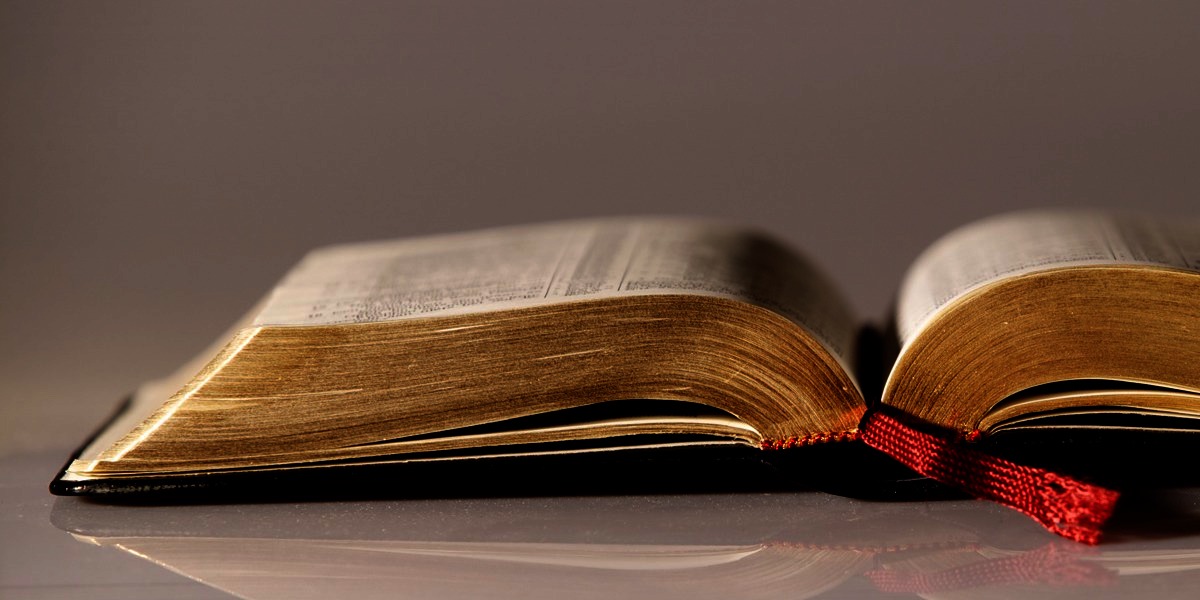 Welcome to
Our Sunday School
We’ll start at 9:07
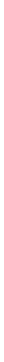 visit OurSundaySchool.com for more about our class
Today’s class (pages 150-154)
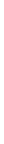 Philippians 2:17-18
Philippians 2:17-18 (CSB)
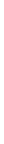 But even if I am poured out as a drink offering on the sacrificial service of your faith, I am glad and rejoice with all of you. In the same way you should also be glad and rejoice with me.
Today’s class (pages 150-154)
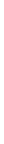 Philippians 2:17-18
Drink offering
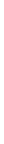 Old Testament
Utensils: Exodus 25, 29-30, 38
When: Leviticus 23; Numbers 4; 6; 15:5, 7, 10; 28:9, 10, 15; 29
New Testament
Paul: Philippians 2:17; 2 Timothy 4:6
Jesus: Luke 22:20; John 19:34
Today’s class (pages 150-154)
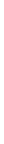 Philippians 2:17-18
leitourgia  liturgy
leitourgia 
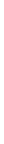 Today’s class (pages 150-154)
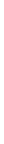 Philippians 2:17-18
Prayer Time
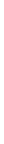 Write down your prayer requests (on the Weekly Update or in the comments)

Lean in, engage, and pray for someone not with you

Go worship
Today’s class (page 16)
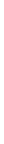 Preparing for Philippians 1:1-30
Pray with others
Hear with others
Think with others
Study with others		In class, as a table
Share with others
Invite others			After class
In class, as a class
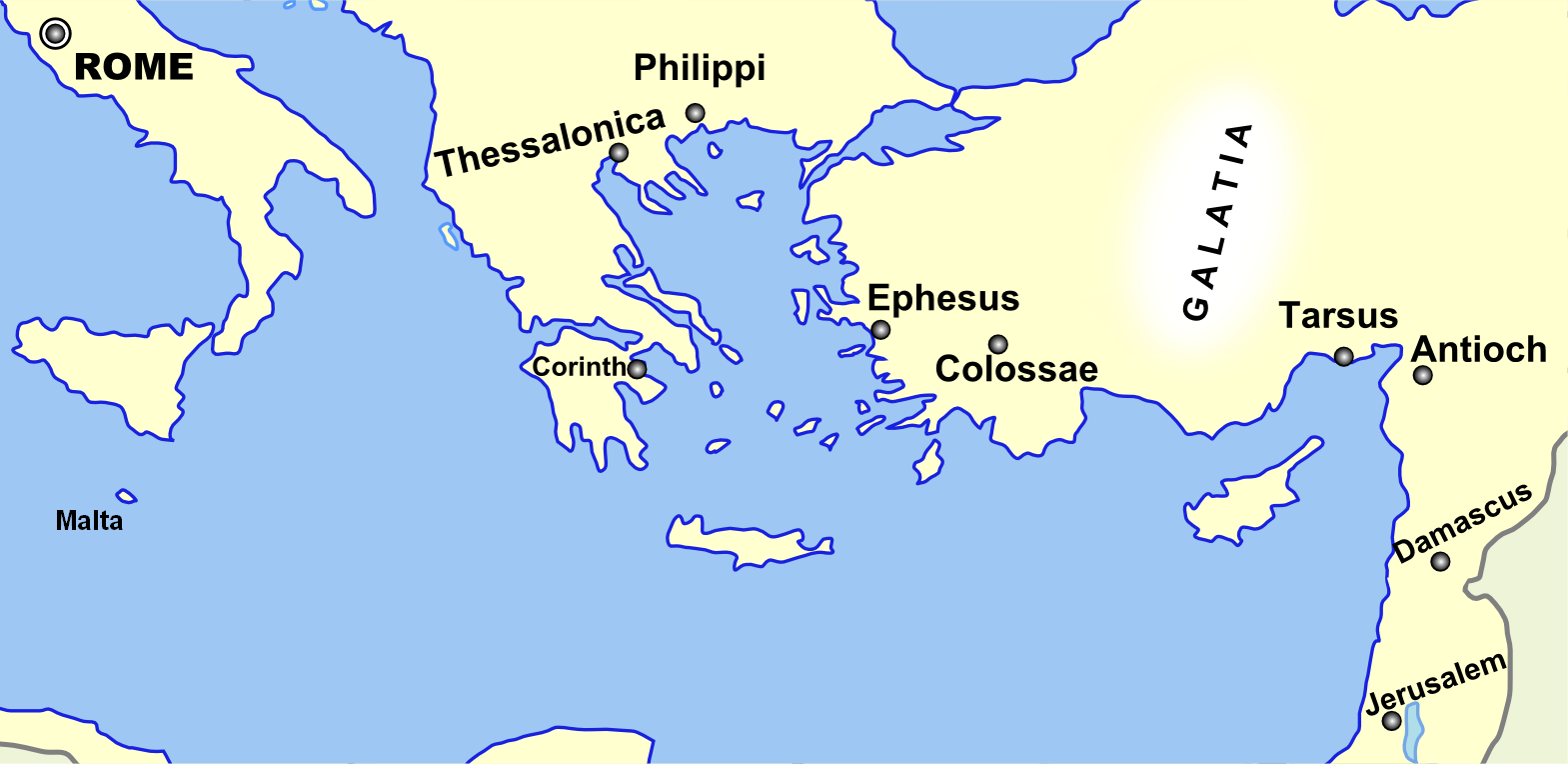 Monozigote. (2012). Broad Overview of Geography Relevant to Paul of Tarsus [Map]. Wikipedia.
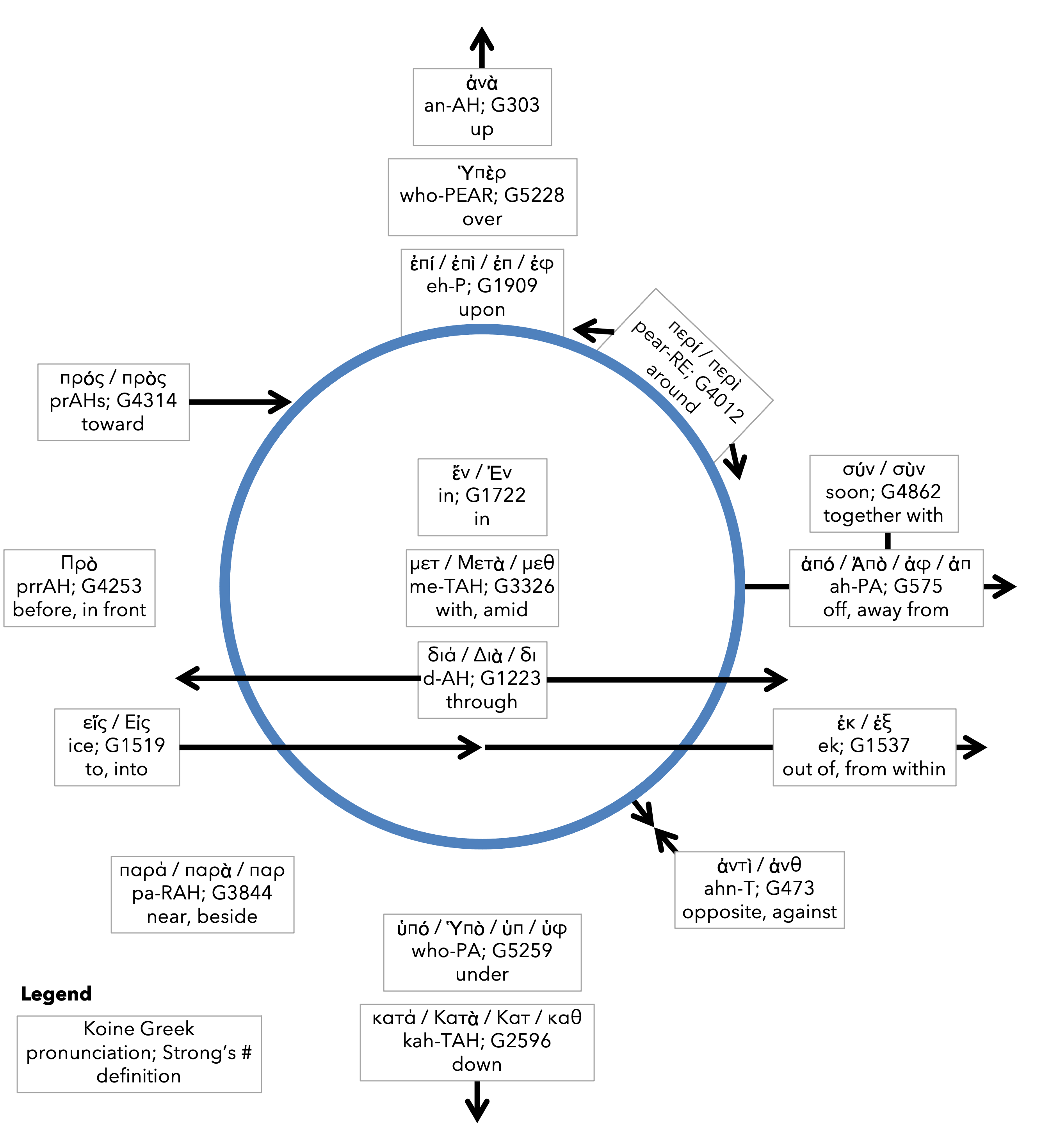 Prepositioncircle (page 11)
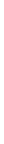 Dr. Gordon FeeQuote
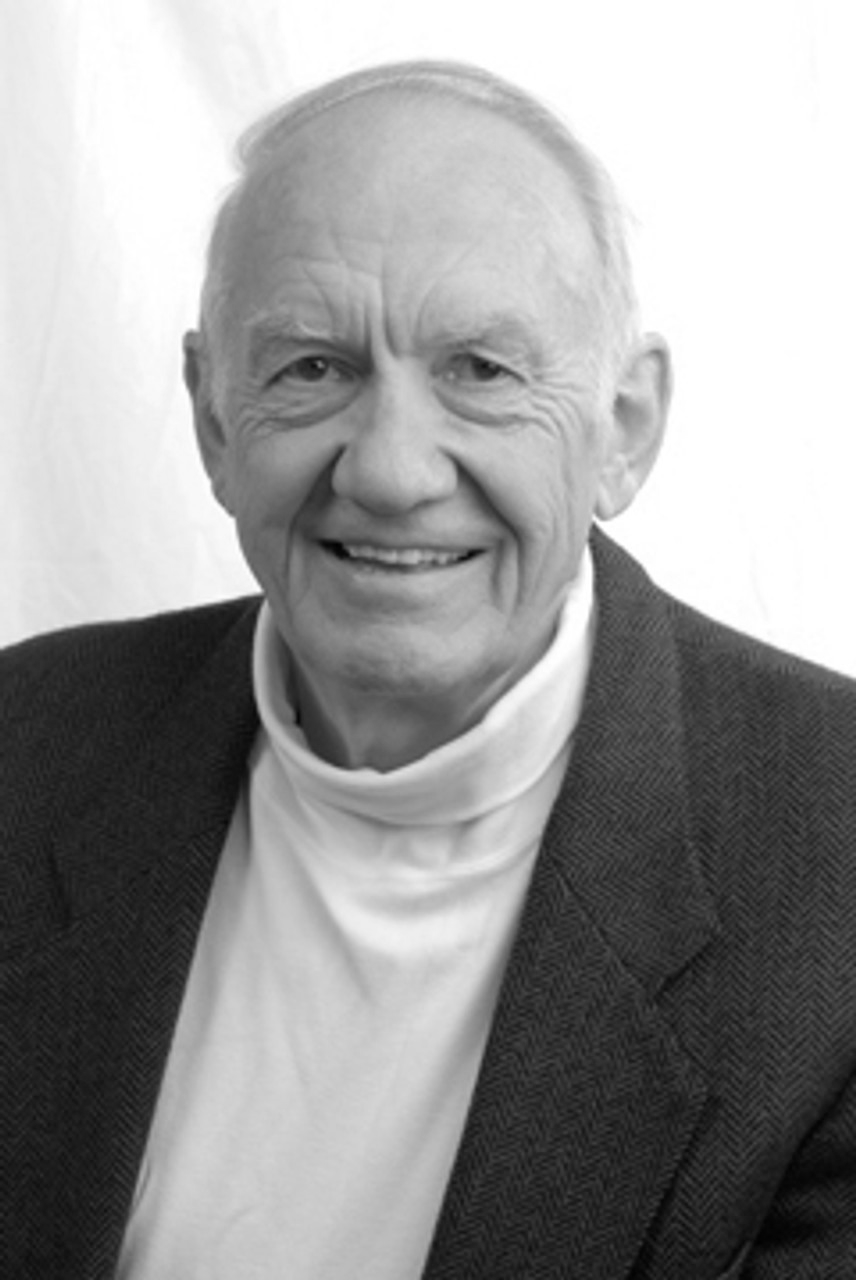 Dr. G. Walter HansenQuote
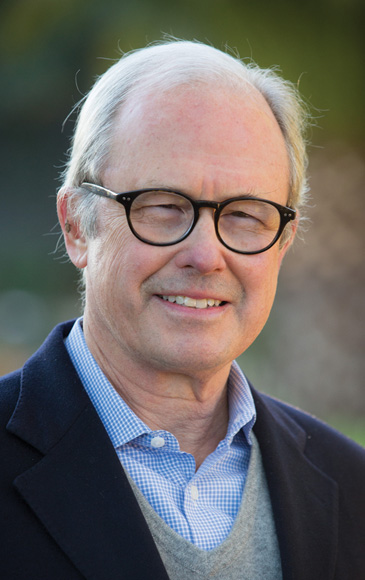 Dr. G. F. Hawthorne & Dr. Ralph P. MartinQuote
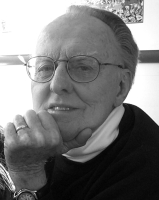 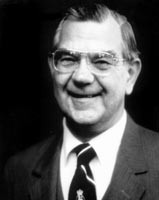 Dr. Joe HellermanQuote
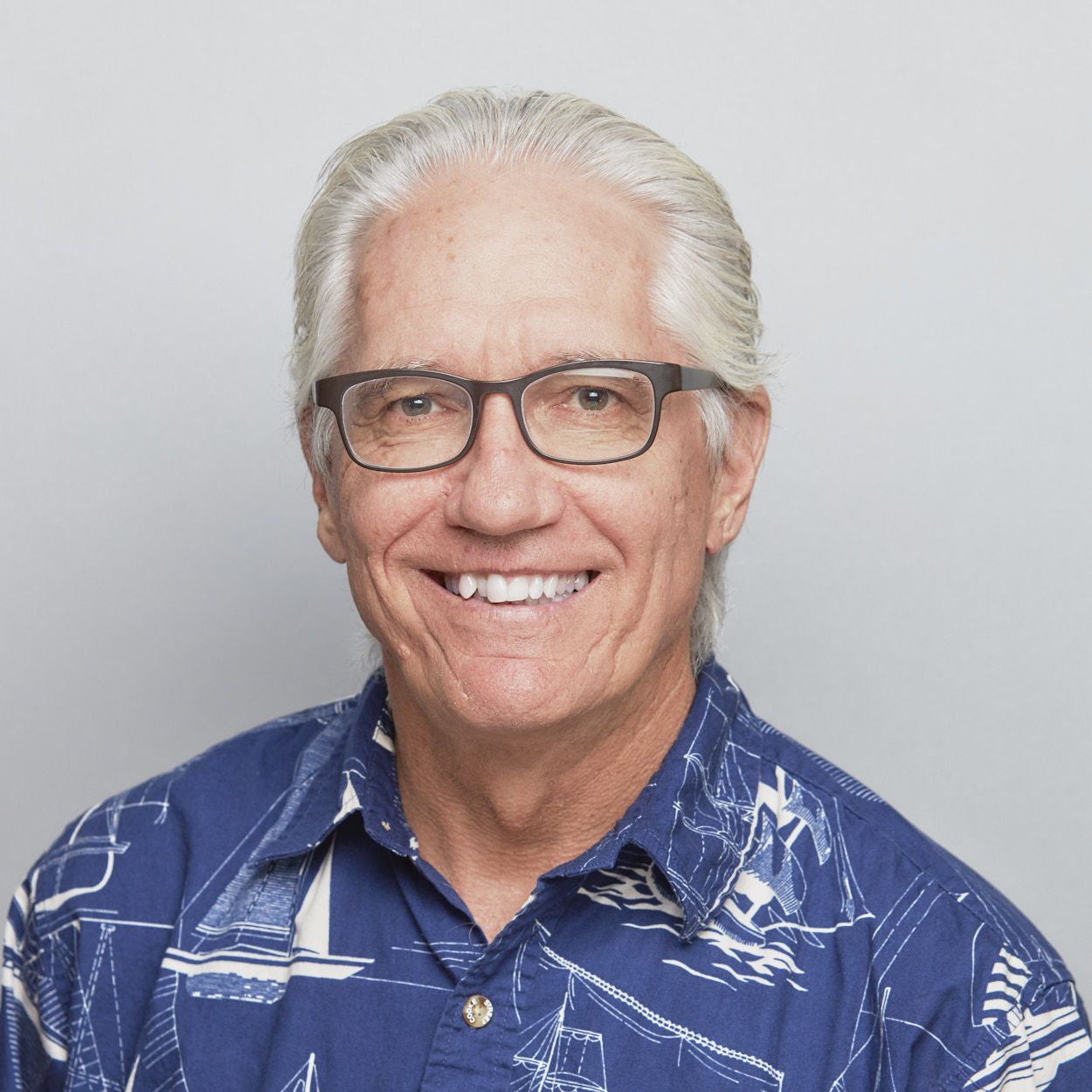 Dr. Mark KeownQuote
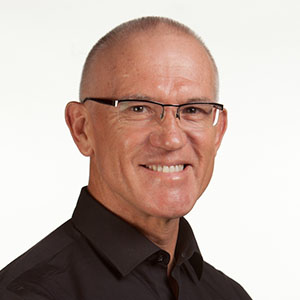 Dr. Ralph P. MartinQuote
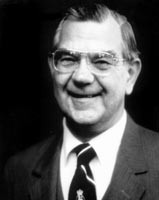 Dr. Tony Merida & Frances ChanQuote
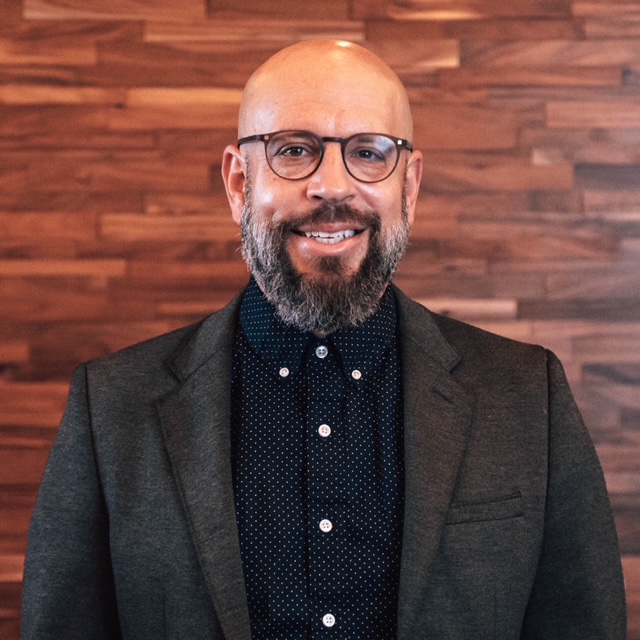 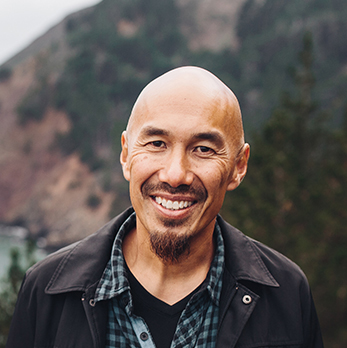 Dr. Peter T. O’BrienQuote
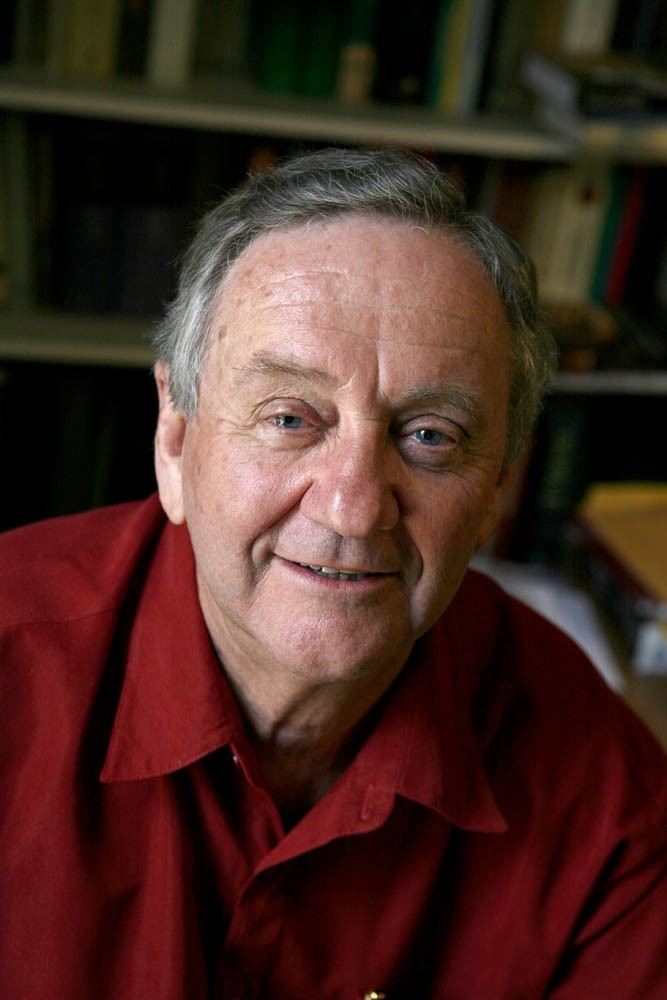 Dr. John ReumannQuote
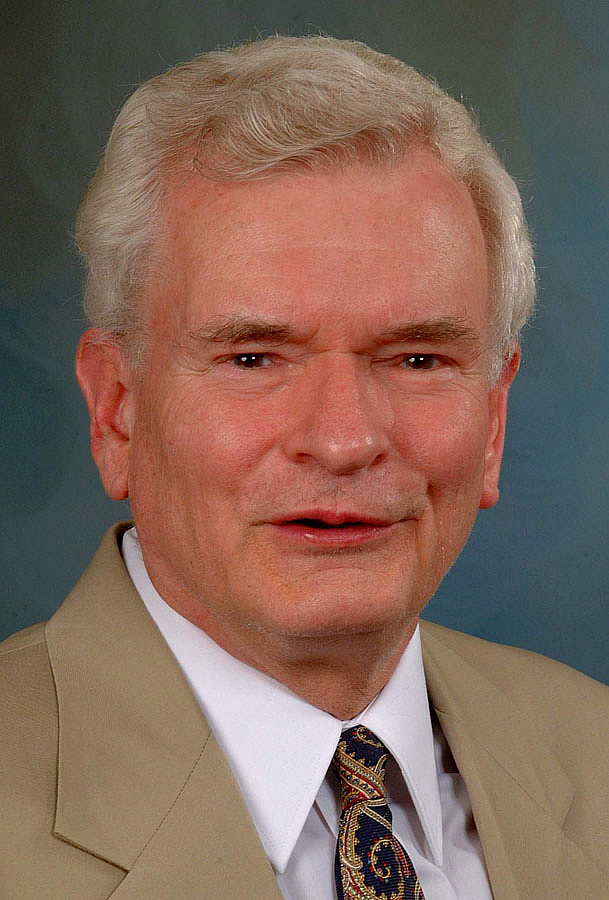 Dr. Moises SilvaQuote
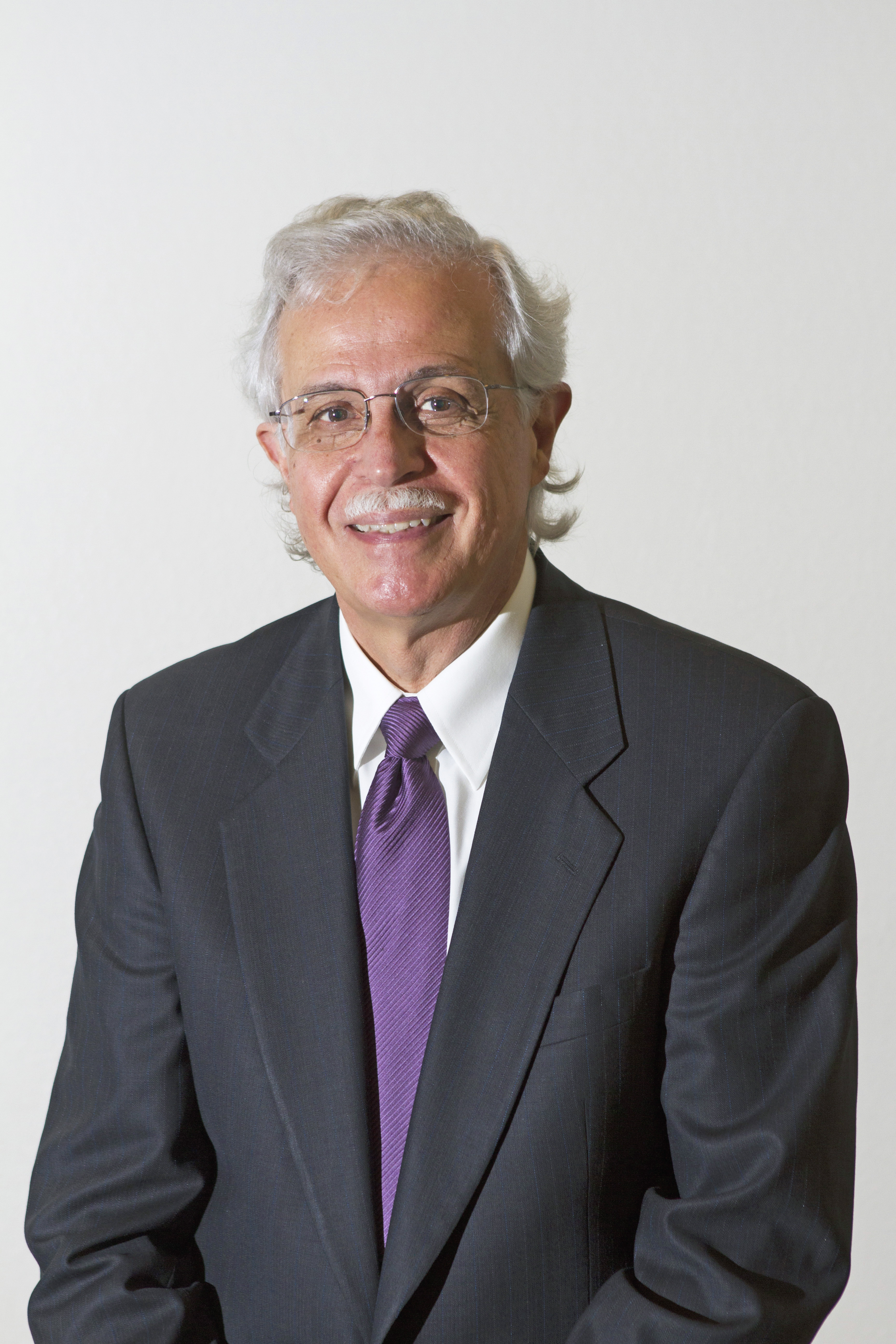 Dr. David T. A. StrainQuote
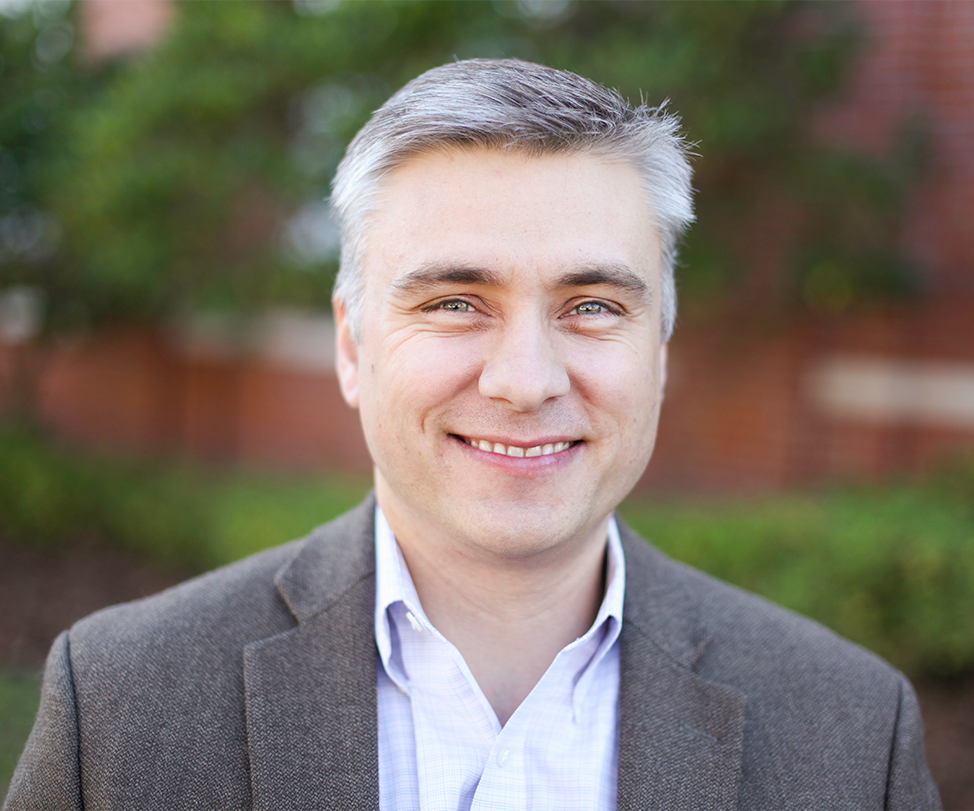 Jen WilkinQuote
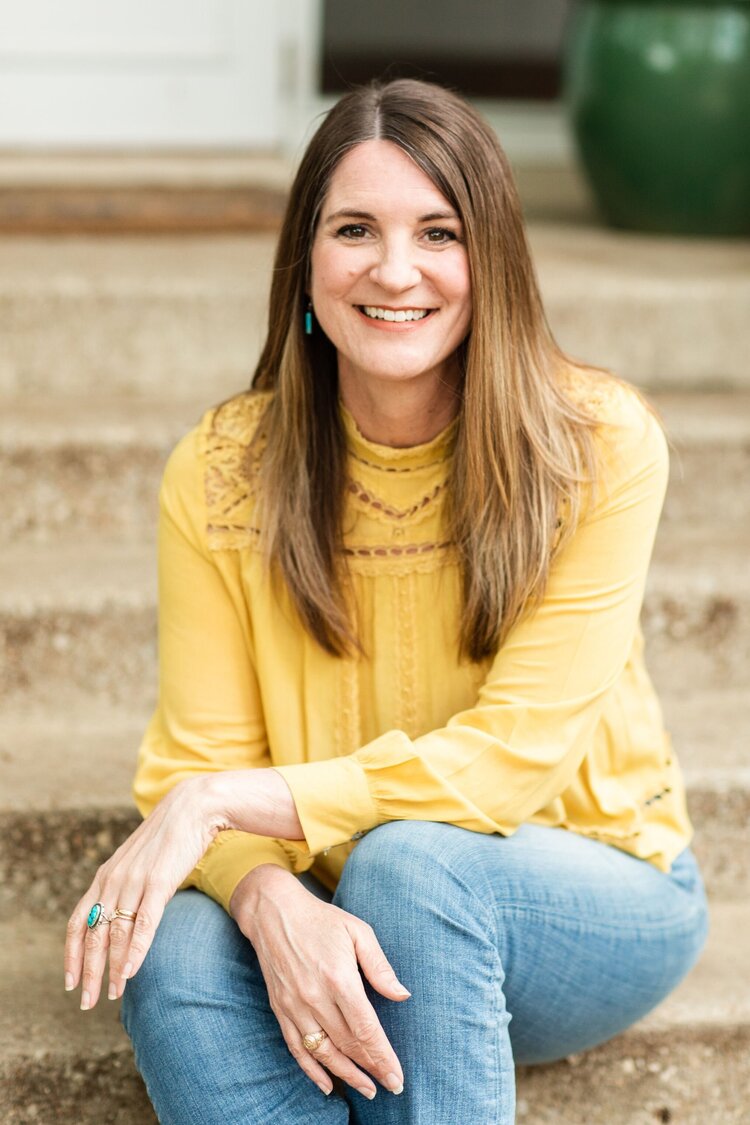